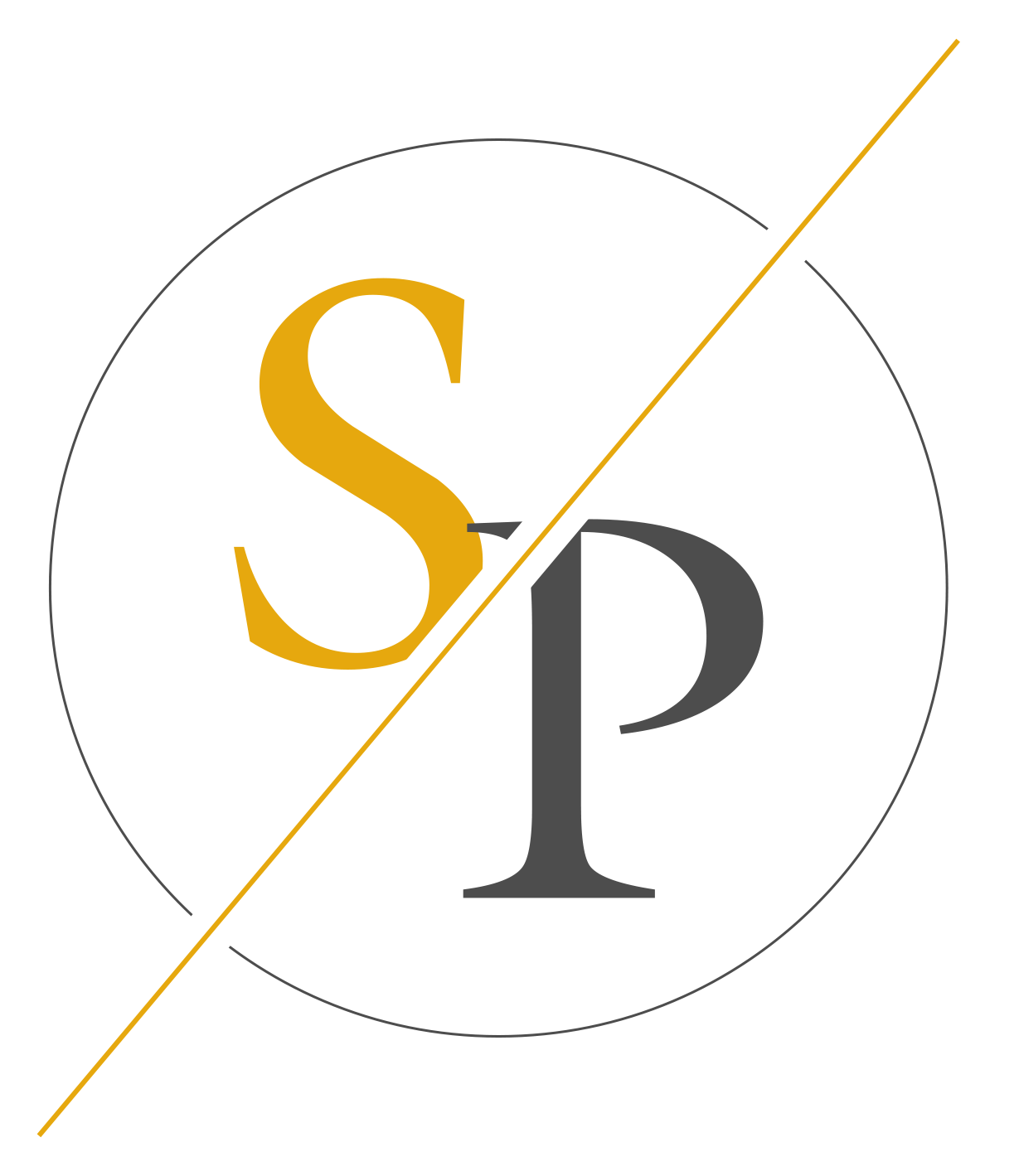 ВСусталена практика та актуальні зміни
Справа №916/667/18
«До/на момент(у) укладення договору  вартість частки сплачено в повному обсязі…»
Про розірвання договору, скасування рішення зз та визнання права власності на частку в статутному капіталі
03.06.2016 укладено договір купівлі-продажу часток  в статутному капіталі номінальною вартістю 5 520000,00грн  
серед інших положень договору маємо знайоме формулювання: продаж частки в розмірі 80 % у статутному капіталі Товариства за домовленістю сторін вчиняється за 5 520 000 грн.; гроші у вказаній сумі продавці отримали у відповідних частках повністю до підписання вказаного договору; підписання цього договору свідчить про те, що розрахунки за частки у статутному капіталі Товариства здійснені повністю та немає претензій до покупців з оплати з боку продавців.
як підставу позову продавець частки  визначає неотримання ним коштів як плати за останню ані до підписання договору, ані в період, ані після.
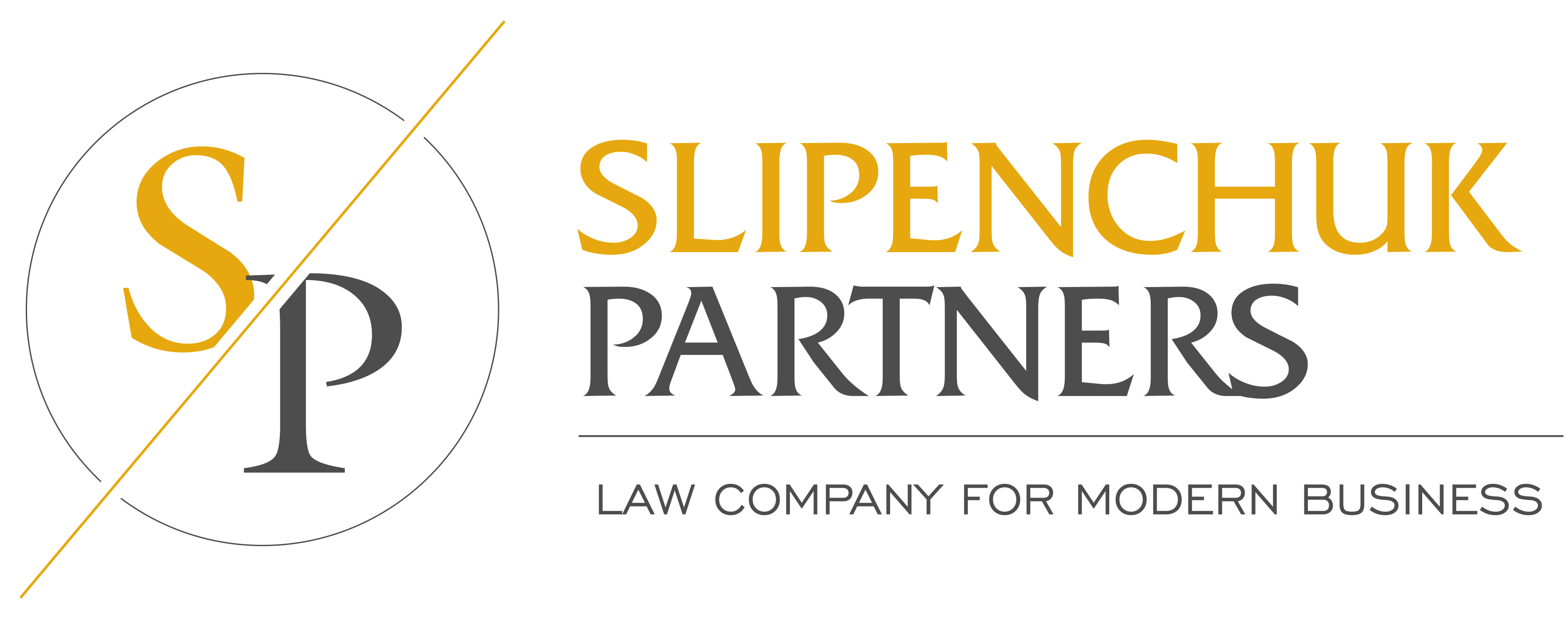 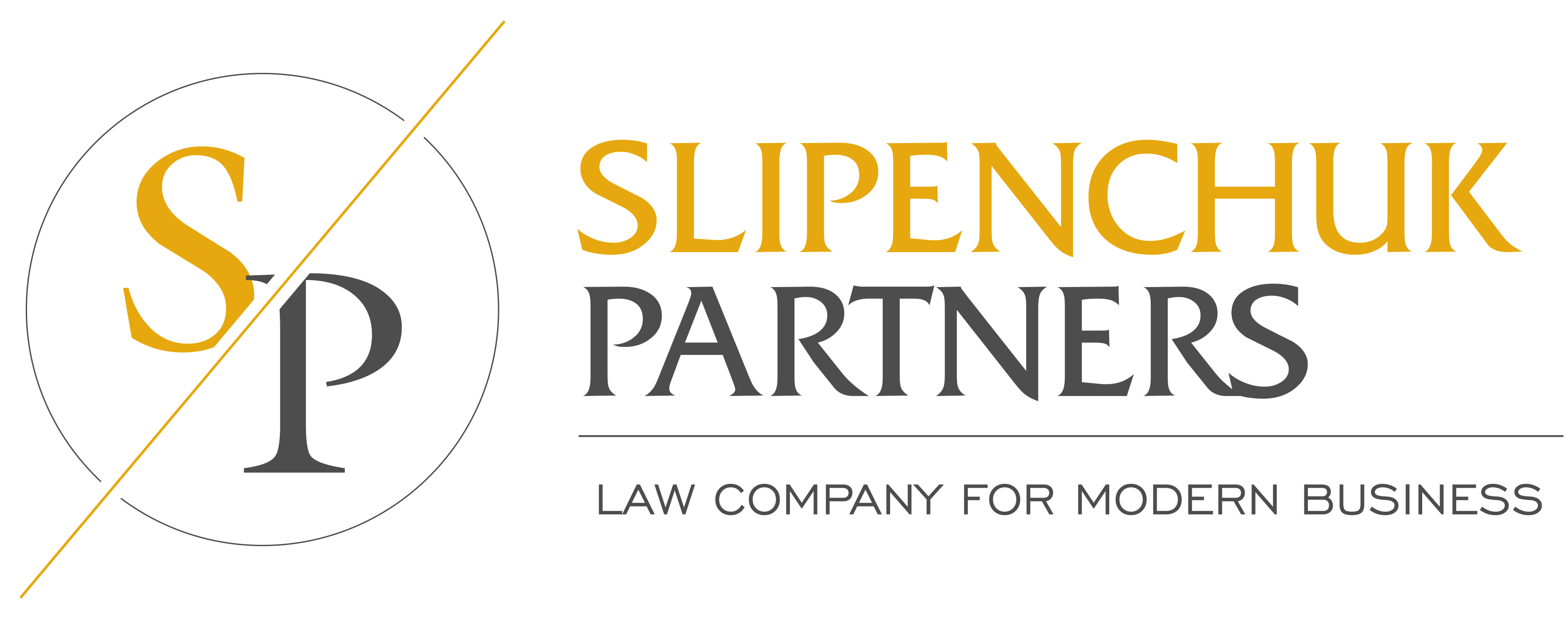 Судові рішення по справі:
ВП ВС
КГС ВС
І інстанція
Розірвано договір
Скасовано рішення ЗЗ в частині відчуження частки
В решті вимог відмовлено
Визначено за необхідне відступити від висновків по застосуванню норм права в подібних правовідносинах
Скасовано рішення попередніх інстанцій, прийнято нове, яким у задоволенні зазначених вимог відмовлено
+
дві окремі думки
ІІ  залишено в силі
4
- ані встановлення факту нездійснення розрахунків у безготівковій формі, ані наявність законодавчої заборони на здійснення розрахунків готівкою понад певну граничну суму, не може вважатись підтвердженням того, що фактичні розрахунки сторонами в готівковій формі не здійснювались.- пункт спірного договору в тій його частині, у якій він містить відомості про отримання покупцями грошей до підписання договору, суму цих грошових коштів та пропорції, у якій вони отримані кожним з продавців, є розпискою.- ані реальним, ані консусуальним договором не передбачається можливість виконання зобов'язання в минулому, а лише одночасно з укладенням договору або в майбутньому. відповідно положення договору про те, що сторона договору отримала належні їй платежі до підписання договору, свідчить про те, що сторони домовилися вважати сплату коштів, здійснену раніше за відсутності правових підстав, виконанням укладеного договору стороною, яка за цим договором мала сплатити гроші.
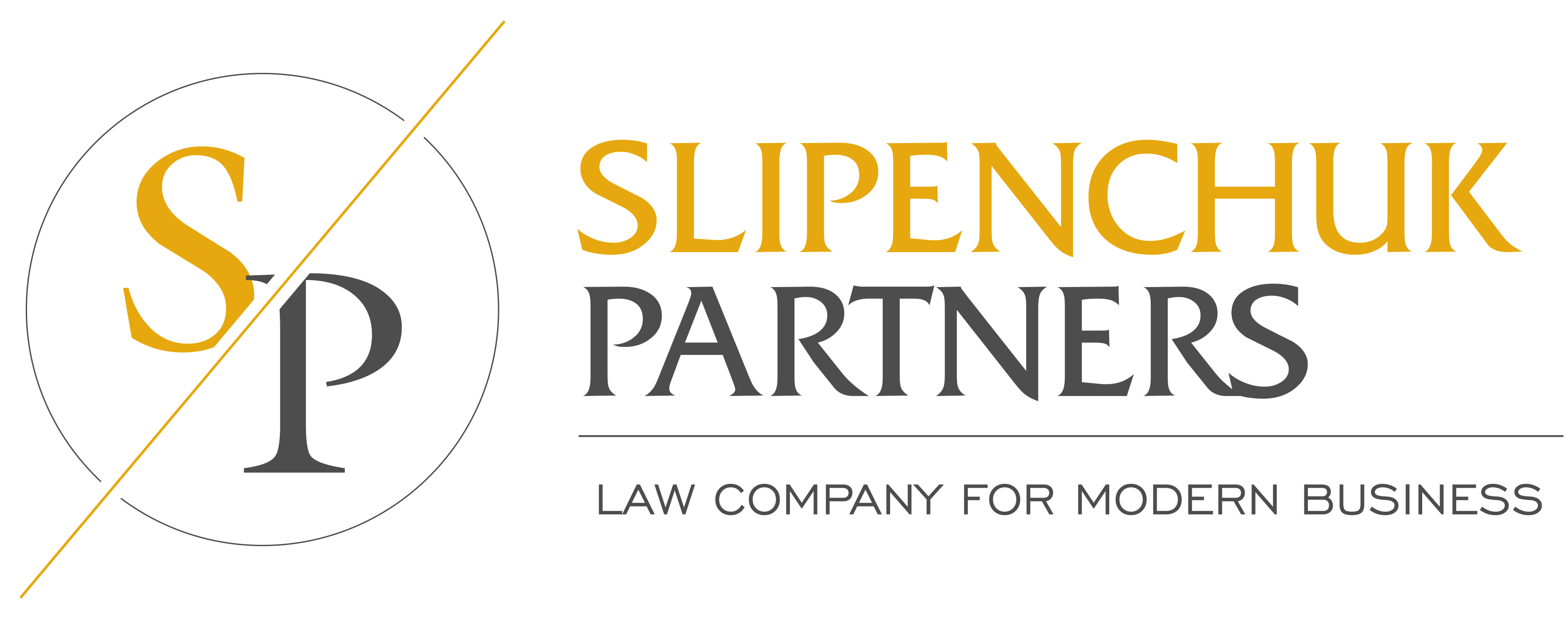 Постанова ВП ВС від 08.09.2020 року
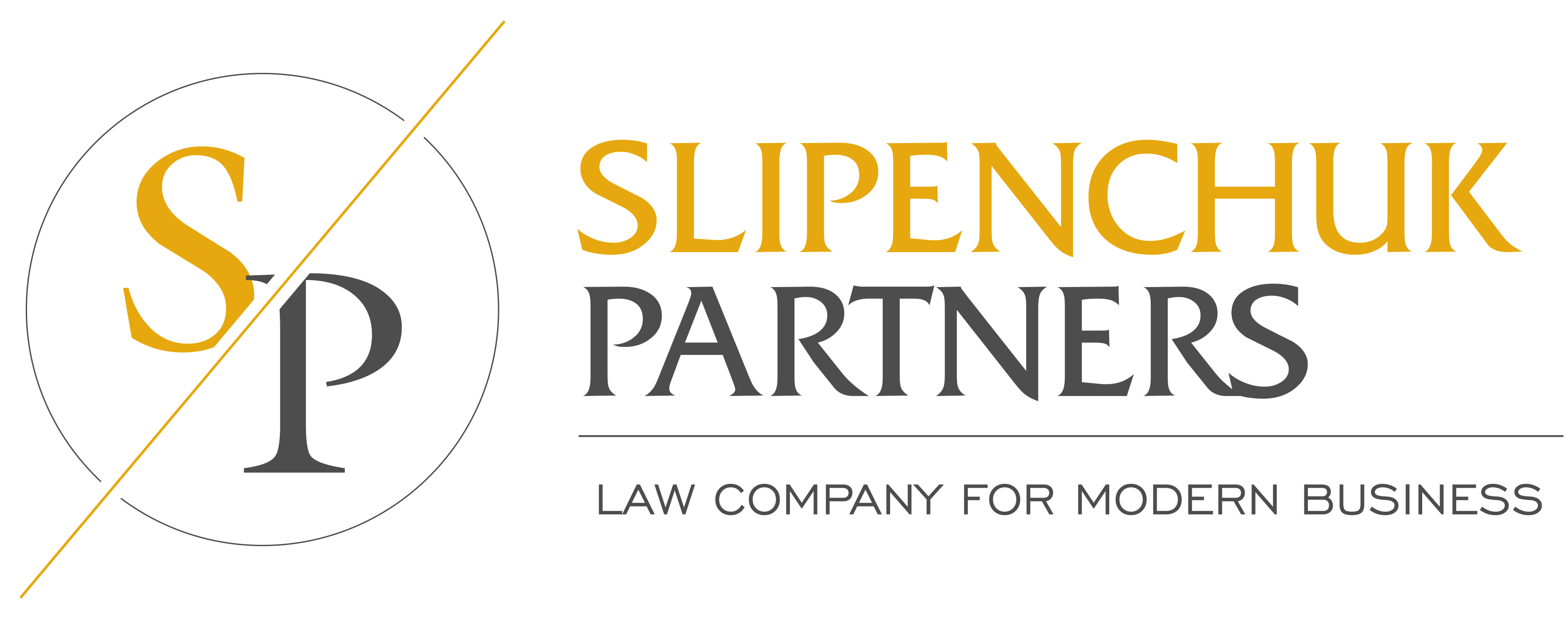 Щодо правової природи договору
договір купівлі-продажу є консенсуальним договором, тобто вважається укладеним з моменту досягнення угоди щодо усіх його істотних умов. Тому посилання відповідачів на розрахунок за договором купівлі-продажу від 03 червня 2016 року до його укладення з огляду на відсутність відповідних доказів правильно відхилені судами попередніх інстанцій, оскільки ані прямого, ані опосередкованого зв`язку між розрахунком за жодних спірним договором та за правочином, який ще не відбувся, не встановлено.

 щоб хоч якось пояснити правову природу «попереднього готівкового розрахунку» між сторонами за ще не укладеним договором купівлі-продажу, Велика Палата Верховного Суду описала у своїй постанові по суті штучну правову конструкцію, яка передбачає, що одна сторона передає іншій кошти без правових підстав, а потім сторони при укладенні договору проводять між собою залік зустрічних однорідних вимог.
Окрема думка суддів ВПВС Бакуліної С.В., Кібенко О.Р.,Рогач Л.І.
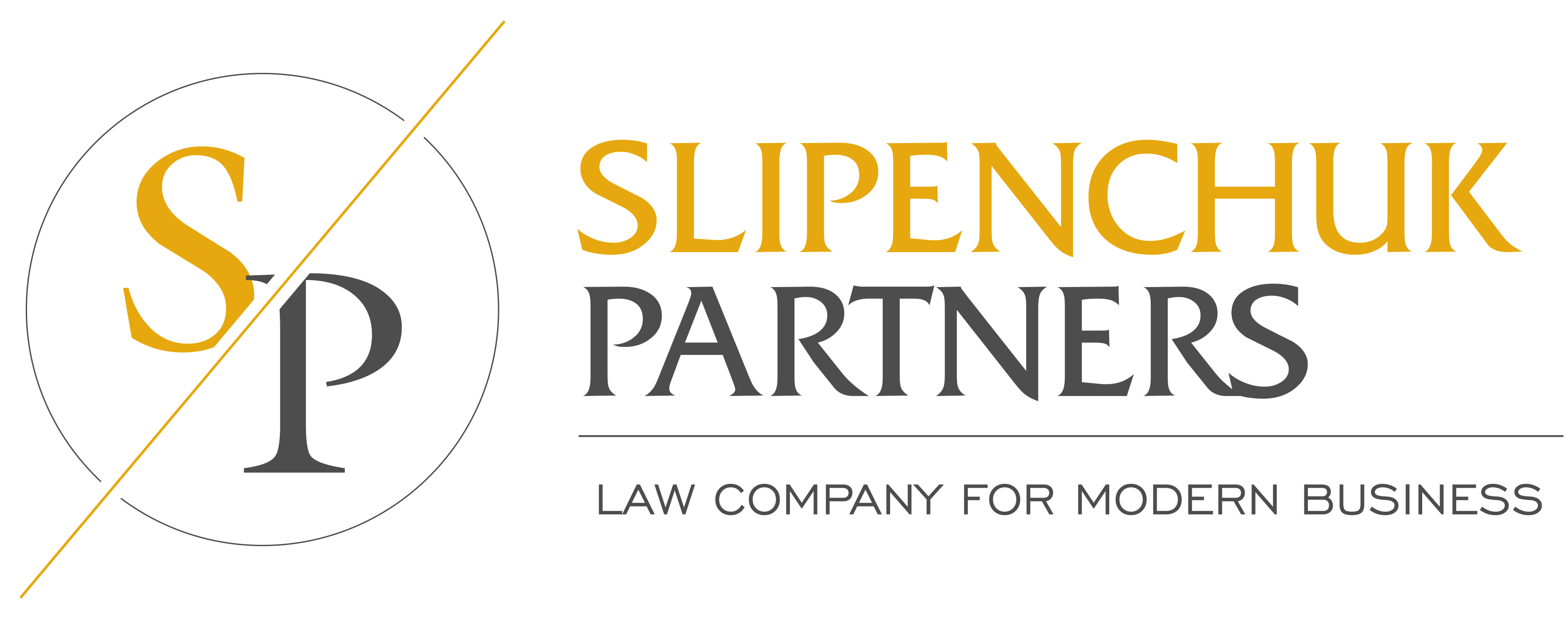 Щодо нотаріального посвідчення та вимог закон-ва про фінмон
- висновок ВП ВС про те, що зазначення в нотаріально посвідченому договорі положення про проведення розрахунків між сторонами до укладення договору є звичайною практикою і така практика не суперечить закону, є вкрай небезпечним.

- такий висновок по суті суперечить вимогам статті 1087 ЦК України, нормам Закону України «Про запобігання та протидію легалізації (відмиванню) доходів, одержаних злочинним шляхом, фінансуванню тероризму та фінансуванню розповсюдження зброї масового знищення»

- ВП ВС визнала звичайною та законною практику, коли нотаріус толерує намагання сторін ухилитися від виконання приписів чинного законодавства щодо необхідності проведення розрахунків у безготівковій формі і сам ухиляється від виконання його вимог, адже нотаріус також є суб`єктом первинного фінансового моніторингу.
Окрема думка суддів ВПВС Бакуліної С.В., Кібенко О.Р.,Рогач Л.І.
Усталена практика
з окремою позицією
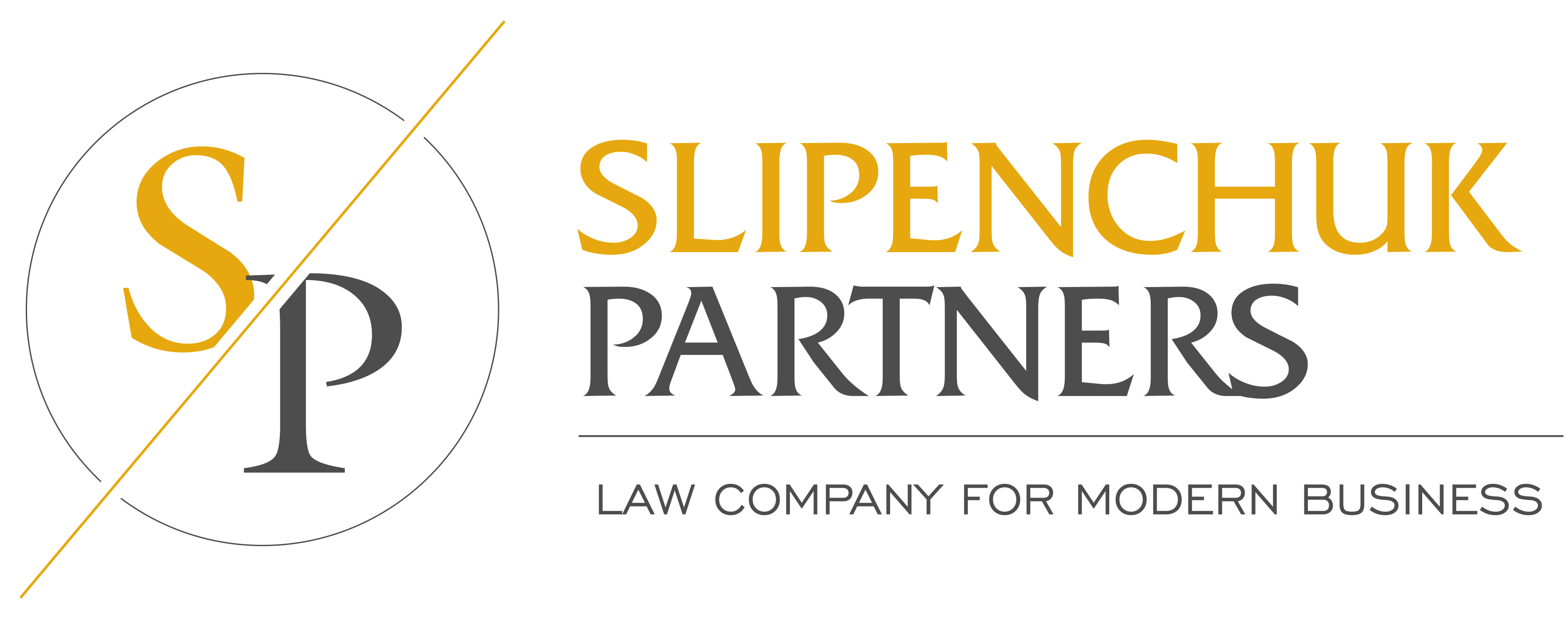 8
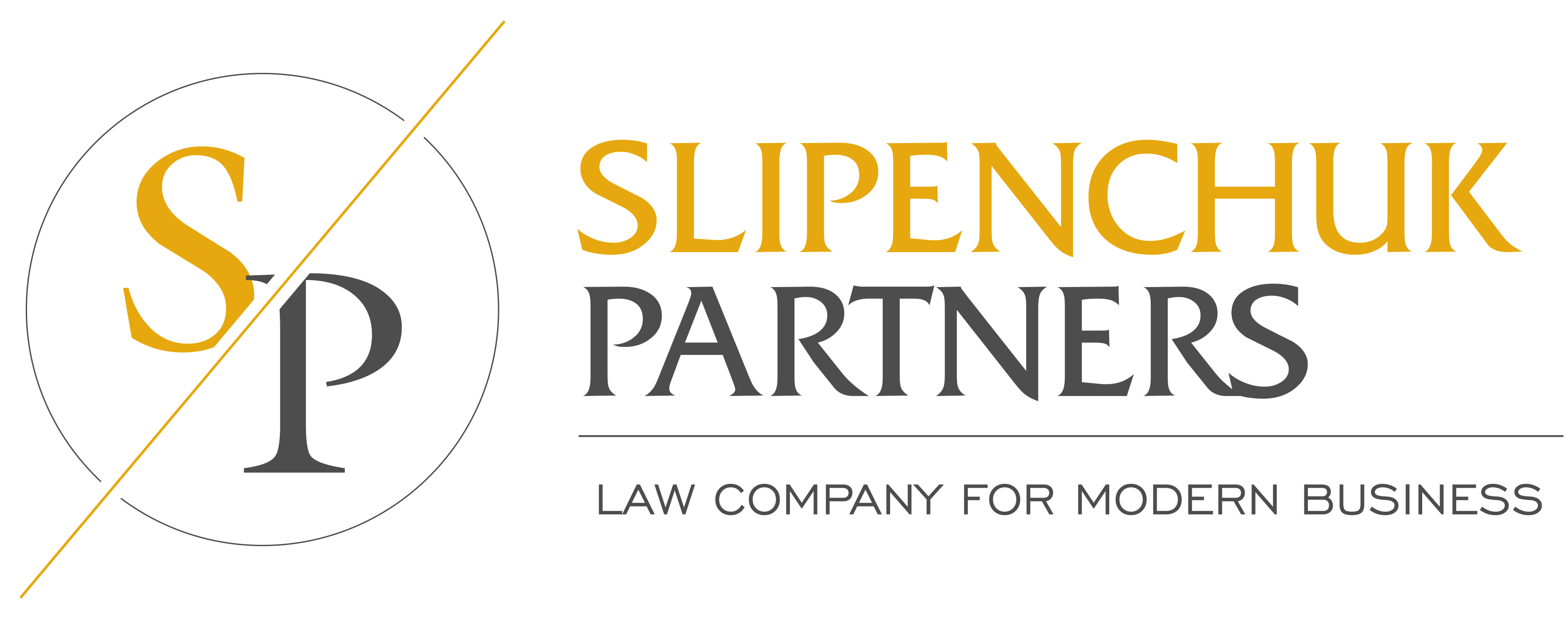 Усталена практика
Постанови Великої Палати Верховного Суду від 08 жовтня 2019 року у справі № 916/2084/17 (провадження № 12-77 гс 19), від 15 жовтня 2019 року у справі № 905/2559/17 (провадження № 12-264 гс 18), від 03 грудня 2019 року у справі    № 904/10956/16 (провадження № 12-90 гс 19) (з урахуванням ухвали від 17 грудня 2019 у справі № 916/1731/18 (провадження № 12/207 гс 19))
Договори, укладені посадовою особою товариства без передбаченої статутом згоди загальних зборів, не порушують прав та інтересів учасників такого товариства незалежно від виконання учасником товариства одночасно функцій його директора або розміру частки учасника в статутному капіталі товариства
9
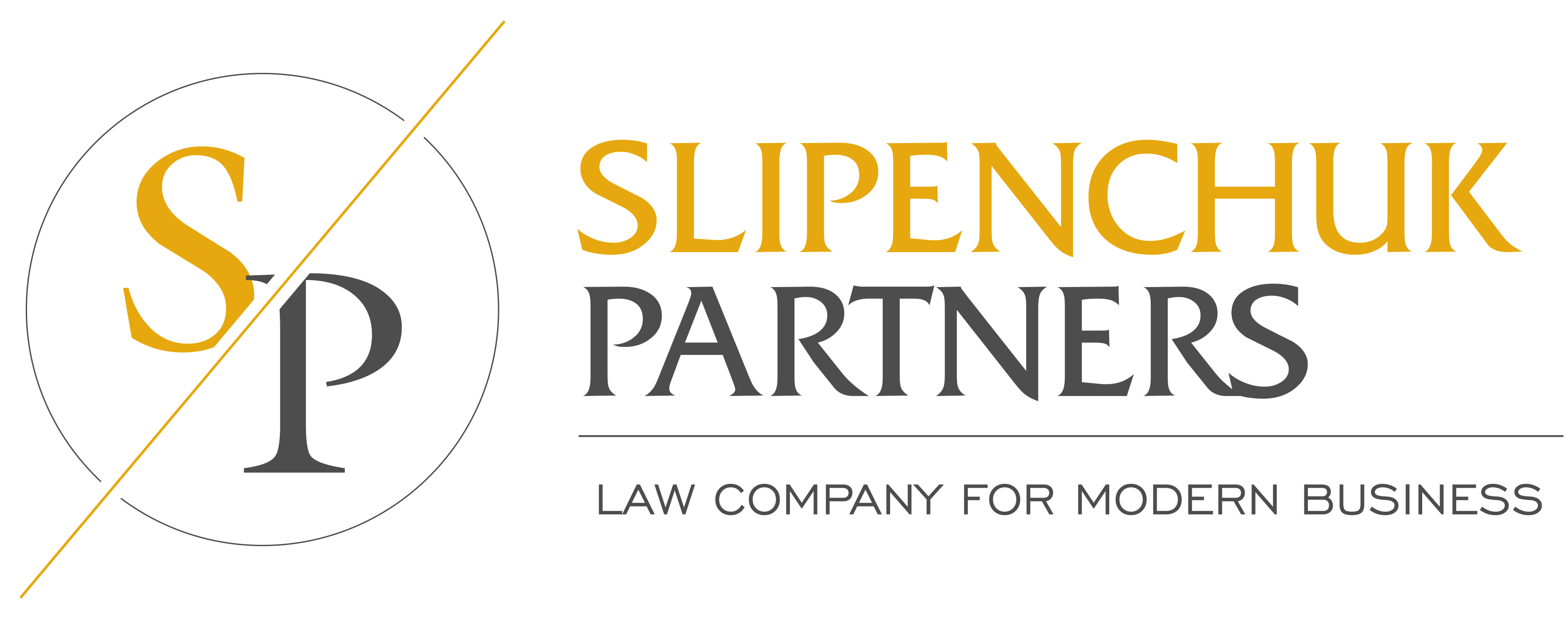 ПОЗИЦІЯ
згода загальних зборів товариства на укладення договору є згодою органу управління товариства, який діє від імені товариства; повноваження органу управління товариства (на надання зазначеної згоди), який діє від імені товариства, не можна ототожнювати з корпоративними правами його учасників, які діяти від імені товариства не мають права
за договором, укладеним товариством, права та обов`язки набуває таке товариство як сторона договору; при цьому правовий стан (сукупність прав та обов`язків) безпосередньо учасників цього товариства жодним чином не змінюється;
підписання генеральним директором оспорюваних договорів без передбаченої статутом згоди загальних зборів цього товариства може свідчити про порушення прав та інтересів самого товариства, а не корпоративних прав його учасника, оскільки генеральний директор діяв саме від імені товариства, а не його учасників.
Обґрунтовуючи необхідність відступити від усталеної позиції ВС КГС вказав наступне:

позбавлення учасника права оспорити правочин, вчинений з порушенням вимог закону, який спрямований на забезпечення його права брати участь в управлінні господарським товариством при вирішенні суттєвих питань, може призвести до узаконення зловживань з боку інших учасників та/або директора товариства, вчинення ними будь-яких правочинів без винесення відповідних питань на загальні збори учасників та протиправного захоплення товариства чи його майна (рейдерства)



потреба у визначеності не означає, що норми права повинні застосовуватися з такою негнучкістю, що унеможливлювала б врахування імперативів гуманності і справедливості




застосування передбаченого пунктом 12 частини 1 статті 20 і статтею 54 Господарського процесуального кодексу способу захисту - відшкодування збитків, заподіяних юридичній особі діями (бездіяльністю) її посадової особи за позовом власника (учасника, акціонера) юридичної особи, поданим в її інтересах, не у всіх випадках дозволяє учаснику ефективно захистити свої права від недобросовісного менеджменту.
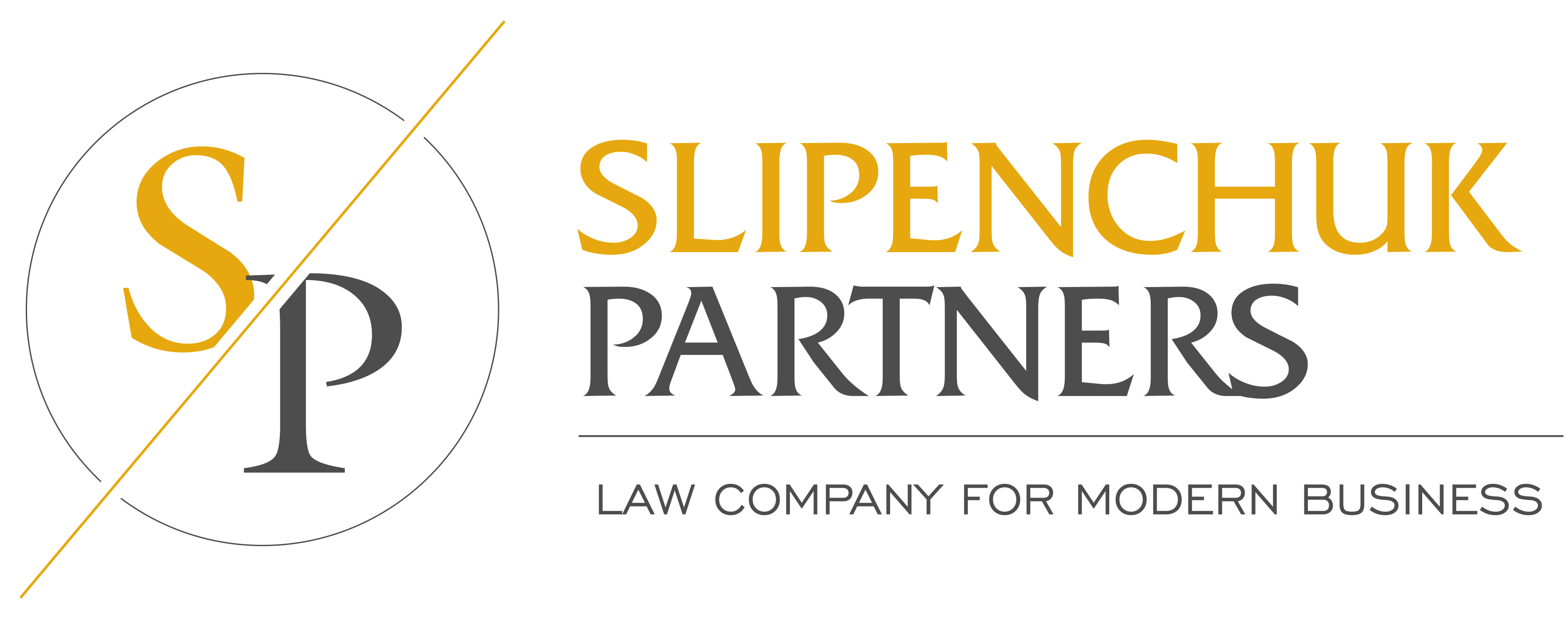 Ухвала від 20.07.2020
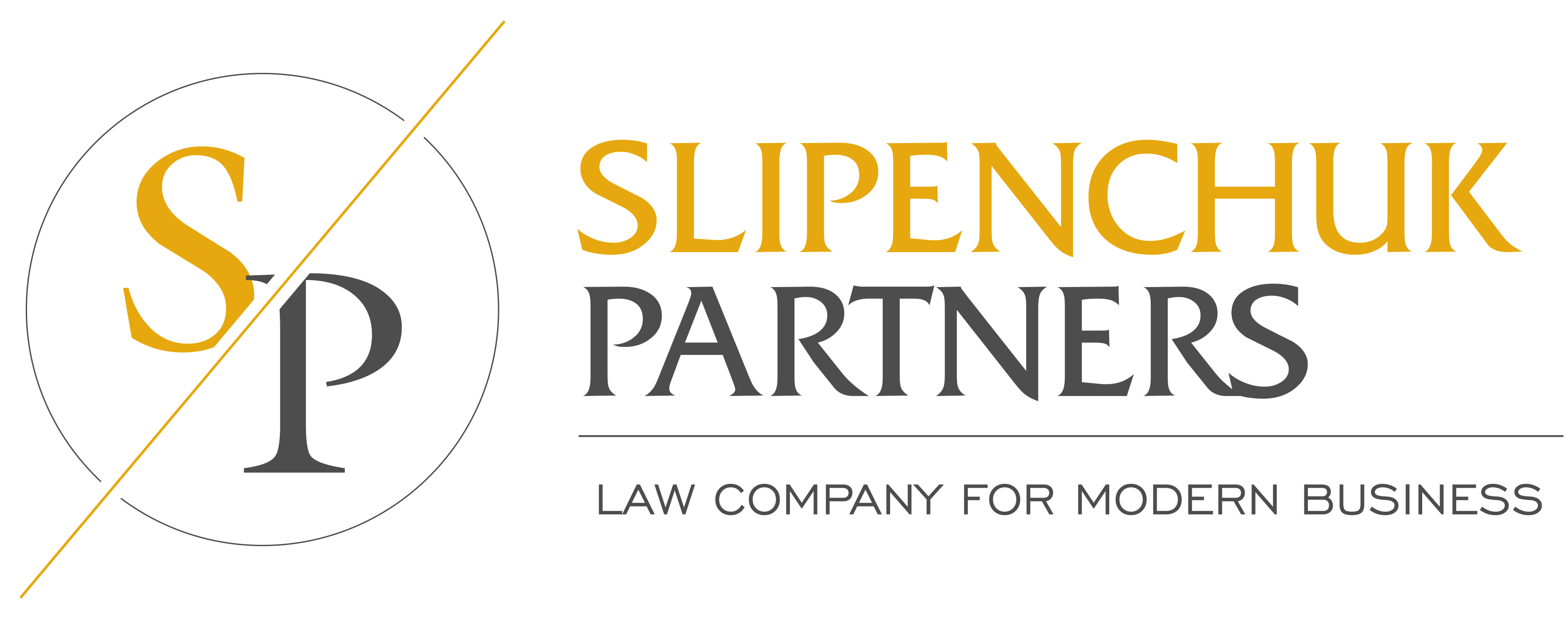 Велика Палата Верховного Суду Ухвалою від 15.09.2020 року визначила, що не вбачає підстав для розгляду питання про відступ від правового висновку щодо застосування норм права, викладеного в раніше ухвалених постановах від 8 і 15 жовтня 2019 року у справах № 916/2084/17 і №905/2559/17, від 3 грудня 2019 року у справі № 904/10956/16
12
Спасибі за увагу!
Виникли додаткові запитання?

natalya@slipenchuk.partners
+380 50 200 86 88 
http://slipenchuk.partners